198221638
145939723
บทเรียนที่
งานระบบนํ้ามัน
เชื้อเพลิงเครื่องยนต์ดีเซล 
(Diesel Engine Fuel System)
5
Marketer Personality Development
Marketer Personality Development
PERSONALITY DEVELOPMENT
199370025
Diesel Engine Job
สาระการเรียนรู้
จุดประสงค์การเรียนรู้
1
1
หน้าที่ของระบบนํ้ามันเชื้อเพลิง
ระบบนํ้ามันเชื้อเพลิง	
ส่วนประกอบของระบบน้ำมันเชื้อเพลิง
หน้าที่ของหัวฉีด
ชนิดและส่วนประกอบของหัวฉีด
เครื่องทดสอบหัวฉีด
อธิบายเกี่ยวกับหน้าที่ของระบบน้ำมันเชื้อเพลิง เพื่อให้เข้าใจการทำงานของระบบได้อย่างถูกต้อง
อธิบายหลักการทำงานของหัวฉีด เพื่อให้เข้าใจกระบวนการฉีดน้ำมันเชื้อเพลิงได้อย่างถูกต้อง
ใช้เครื่องมือและอุปกรณ์ในการถอดประกอบและตรวจสอบชิ้นส่วนของระบบน้ำมันเชื้อเพลิง เพื่อการบำรุงรักษาได้อย่างมีประสิทธิภาพ
ปฏิบัติงานด้วยความรอบคอบและความปลอดภัย เพื่อป้องกันอันตรายที่อาจเกิดขึ้นระหว่างการทำงานกับระบบน้ำมันเชื้อเพลิง
ประยุกต์ใช้ความรู้ในการวิเคราะห์ปัญหา เพื่อการแก้ไขและปรับปรุงประสิทธิภาพของระบบน้ำมันเชื้อเพลิงเครื่องยนต์ดีเซลได้
2
2
3
4
3
5
6
4
5
Marketer Personality Development
หน้าที่ของระบบนํ้ามันเชื้อเพลิง
1.
1.1
1
ปรับปริมาณนํ้ามันเชื้อเพลิง (Metering) เข้าห้องเผาไหม้ด้วยปริมาณที่เหมาะสมกับความเร็วรอบและภาระของเครื่องยนต์ที่เปลี่ยนแปลงไป 
เริ่มส่งนํ้ามันเข้าห้องเผาไหม้ในจังหวะเวลาที่เหมาะสม (Timing) การเริ่มส่งนํ้ามันเชื้อเพลิงในเวลาที่เหมาะสมตามความต้องการของเครื่องยนต์ จะทำให้ได้กำลังงานจากการเผาไหม้เชื้อเพลิงมากที่สุด ส่งผลให้ประหยัดนํ้ามันเชื้อเพลิง และไม่มีควันดำ
ถ้าเชื้อเพลิงถูกส่งเข้าห้องเผาไหม้ล่วงหน้ามากเกินไป  การเผาไหม้จะเกิดความล่าช้าเนื่องอุณหภูมิของอากาศยังไม่สูงพอ เชื้อเพลิงที่ถูกส่งเข้าไปในห้องเผาไหม้ก็จะถูกสะสมมากขึ้น และเมื่อเกิดการเผาไหม้จะเกิดการระเบิดอย่างรุนแรง  ทำให้เกิดคลื่นความดันเกิดเสียงดัง หรือที่เรียกว่าการน็อกหรือเคาะของเครื่องยนต์ดีเซล การเคาะนี้อาจทำอันตรายต่อชิ้นส่วนของเครื่องยนต์ และกำลังงานที่เกิดขึ้นนำไปใช้ประโยชน์ได้ไม่เต็มที่
ในทางตรงกันข้าม ถ้าเชื้อเพลิงถูกส่งเข้าห้องเผาไหม้ล่าช้ามากเกินไป การเผาไหม้จะเริ่มเมื่อลูกสูบเคลื่อนที่ผ่านศูนย์ตายบนไปแล้ว ทำให้ความดันที่เกิดจากการเผาไหม้ลดลง และถ้าเชื้อเพลิงถูกส่งเข้าห้องเผาไหม้ช้ามาก ๆ เชื้อเพลิงจะเกิดเผาไหม้จนกระทั่งลิ้นไอเสียเริ่มเปิด เครื่องยนต์จะร้อนส่งผลให้กำลังของเครื่องยนต์ลดลง สิ้นเปลืองนํ้ามันเชื้อเพลิง และเกิดควันดำ
ความสัมพันธ์ระหว่างอัตราส่วนการอัดกับความดันในกระบอกสูบ
1
2
3
เพิ่มคุณค่าให้กับตนเอง
มีอำนาจในการดึงดูด
ก่อให้เกิดสุขภาพจิตที่ดี
หลักพื้นฐานของงานบริการ
2
1.1  ความรู้เกี่ยวกับบุคลิกภาพภายนอก
66568899
1.2
3
ส่งนํ้ามันเข้าห้องเผาไหม้ด้วยอัตราที่เหมาะสม (Rate Control) อัตราการฉีดที่เหมาะสมจะช่วยให้เครื่องยนต์ทำงานได้ราบเรียบ
ส่งนํ้ามันเข้าห้องเผาไหม้ให้เป็นฝอยละออง (Atomization) การเป็นฝอยละอองของนํ้ามันเชื้อเพลิงจะช่วยให้การเริ่มต้นในการเผาไหม้ได้เร็วขึ้น เพราะเชื้อเพลิงที่ถูกส่งเข้าไปจะคลุกเคล้ากับอากาศที่มีอุณหภูมิสูงเกิดการระเหยเป็นไอได้เร็ว จึงทำให้เกิดการเผาไหม้ได้หมดจด
นํ้ามันที่ส่งเข้าไปจะต้องแผ่กระจายทั่วห้องเผาไหม้ (Distribution) การแผ่กระจายของนํ้ามันเชื้อเพลิงอย่างทั่วถึง จะช่วยในการทำปฏิกิริยากับออกซิเจนได้ดี ถ้าการแผ่กระจายไม่ดี นํ้ามันเชื้อเพลิง บางส่วนจะไม่เกิดการเผาไหม้ ซึ่งจะส่งผลให้เครื่องยนต์มีกำลังลดลงและสิ้นเปลืองนํ้ามันเชื้อเพลิง
เริ่มต้นและสิ้นสุดการส่งนํ้ามันเชื้อเพลิงอย่างทันทีทันใด การส่งนํ้ามันจะต้องไม่มีการส่งออกมาก่อนที่จะถึงจังหวะการฉีด เพราะถ้านํ้ามันถูกส่งออกมาก่อน ก็เหมือนกับการฉีดล่วงหน้ามากเกินไป
วัฏจักรการทำงานของเครื่องยนต์ดีเซล 4 จังหวะ (Four-Stroke Diesel Cycle)
1
2
3
เพิ่มคุณค่าให้กับตนเอง
มีอำนาจในการดึงดูด
ก่อให้เกิดสุขภาพจิตที่ดี
หลักพื้นฐานของงานบริการ
4
รูปที่ 4.2 ถอดท่อฉีดนํ้ามันหล่อลื่นฟันเฟือง
การถอดเฟืองไทมิง และตรวจสอบชิ้นส่วน
5
การแสดงออกของบุคลิกภาพที่เด่นชัดกระทำได้ ดังนี้
6
สรุป ในจังหวะดูด ลูกสูบเคลื่อนที่ลง ลิ้นไอดีเปิด (การทำงานจริง ลิ้นไอดีเปิดก่อนศูนย์ตายบน) ลิ้นไอเสียปิด เพลาข้อเหวี่ยงหมุนไปเป็นมุมประมาณ 180 องศา
ห้องเผาไหม้ที่นิยมใช้ในเครื่องยนต์ดีเซล มีดังนี้
ระบบนํ้ามันเชื้อเพลิง (Fuel System)
2.
1
ระบบนํ้ามันเชื้อเพลิงของปั๊มนํ้ามันเชื้อเพลิงแบบจานจ่ายหรือปั๊มวีอี (Fuel System of  Distributor Pump or VE Pump) เริ่มจากถังนํ้ามันเชื้อเพลิง (Fuel  tank) นํ้ามันเชื้อเพลิงจะถูกปั๊มความดันตํ่าดูดขึ้นมาผ่านหม้อดักนํ้า (Sidementor) และกรองนํ้ามันเชื้อเพลิง (Fuel filter) ปั๊มความดันตํ่า ซึ่งติดตั้งอยู่ภายในปั๊มนํ้ามันเชื้อเพลิง จะทำหน้าที่ดูดและจ่ายนํ้ามันให้แก่ปั๊มนํ้ามันเชื้อเพลิง นอกจากนี้ยังจ่ายนํ้ามันให้หมุนเวียนเพื่อหล่อลื่นชิ้นส่วนที่เคลื่อนที่อยู่ภายในด้วย ลูกปั๊มจะควบคุมปริมาณนํ้ามันพร้อมทั้งจ่ายนํ้ามันภายใต้ความดันไปยังหัวฉีด ซึ่งหัวฉีดจะฉีดนํ้ามันเชื้อเพลิงเข้าไปห้องเผาไหม้ตามลำดับการจุดระเบิดของเครื่องยนต์ นํ้ามันเชื้อเพลิงที่เหลือจากปั๊มนํ้ามันเชื้อเพลิงและการฉีดจากหัวฉีดจะไหลกลับถังนํ้ามันเชื้อเพลิง โดยไหลผ่านลิ้นระบายนํ้ามันและท่อนํ้ามันไหลกลับ 
ระบบนํ้ามันเชื้อเพลิงของปั๊มน้ำมันเชื้อเพลิงแบบแถวเรียง (Fuel System of  Inline Fuel – Injection Pump)
ระบบนํ้ามันเชื้อเพลิงของเครื่องยนต์ดีเซลแบบคอมมอลเรล (Fuel System of Diesel Engine Common Rail) เครื่องยนต์ดีเซลแบบคอมมอนเรล นํ้ามันเชื้อเพลิงจะถูกทำให้เกิดความดันโดยปั๊มนํ้ามันเชื้อเพลิงและไปเก็บไว้ในท่อคอมมอนเรลก่อนที่นํ้ามันจะถูกจ่ายไปที่หัวฉีด ส่วนประกอบของระบบนํ้ามันเชื้อเพลิงของเครื่องยนต์ดีเซลแบบคอมมอลเรล
1
2
3
เพิ่มคุณค่าให้กับตนเอง
มีอำนาจในการดึงดูด
ก่อให้เกิดสุขภาพจิตที่ดี
รูปที่ 4.13 ตำแหน่งเครื่องหมายบนเฟือง
2
3
รูปที่ 1.9 ลักษณะของห้องเผาไหม้แบบโดยตรงรูปแบบต่าง ๆ
ห้องเผาไหม้ที่นิยมใช้ในเครื่องยนต์ดีเซล มีดังนี้
ส่วนประกอบของระบบนํ้ามันเชื้อเพลิง
3.
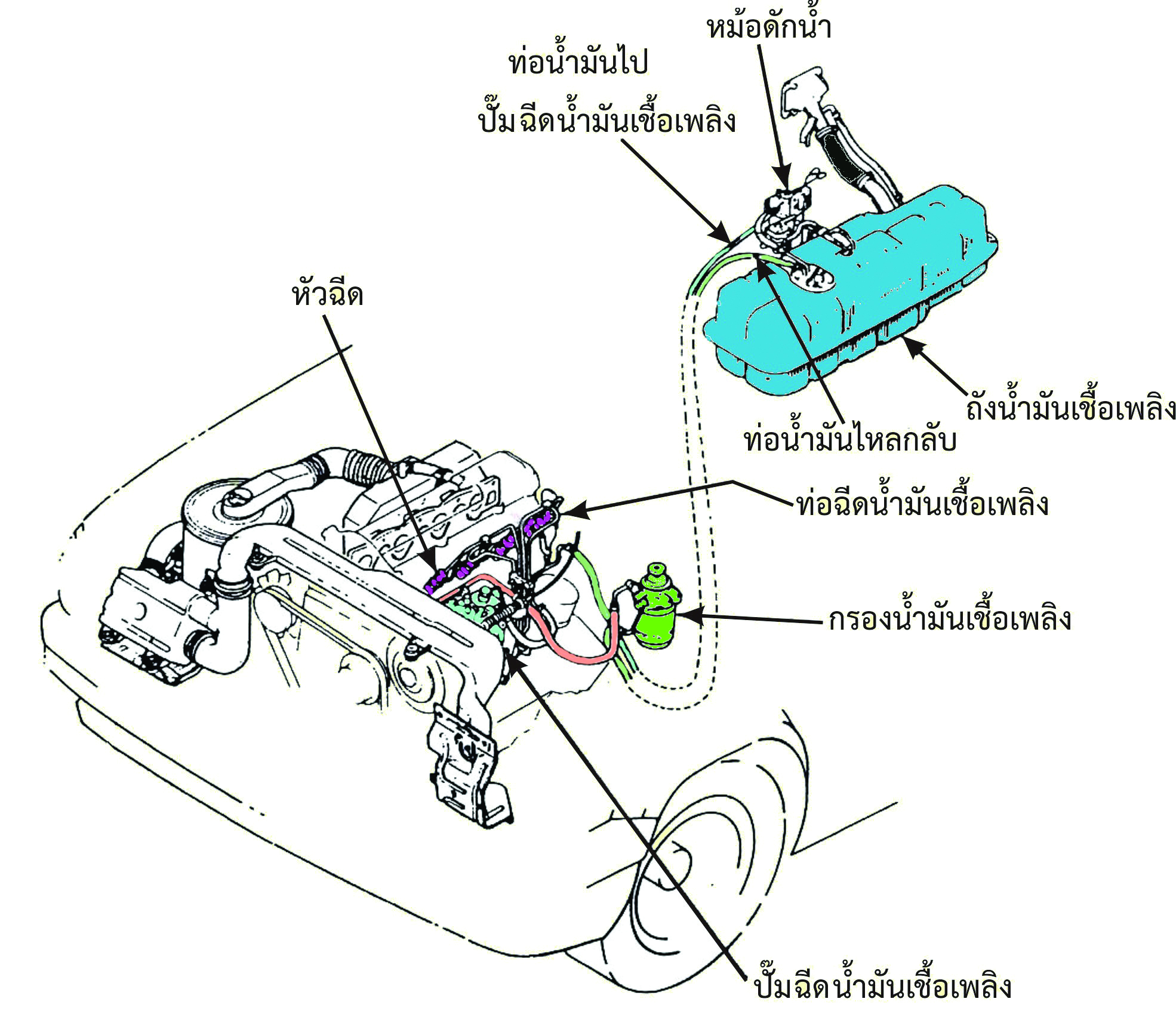 ระบบนํ้ามันเชื้อเพลิงของเครื่องยนต์ดีเซลประกอบด้วยถังนํ้ามันเชื้อเพลิง (Fuel tank) ท่อนํ้ามันเชื้อเพลิง (Injection pipe) กรองนํ้ามันเชื้อเพลิง (Fuel Filter) หม้อดักนํ้า (Sedimenter) ปั๊มฉีดนํ้ามันเชื้อเพลิง (Injection pump) และหัวฉีด (Injection nozzle) ส่วนประกอบระบบนํ้ามันเชื้อเพลิงของเครื่องยนต์ดีเซล (รูปที่ 5.4)
1
2
3
เพิ่มคุณค่าให้กับตนเอง
มีอำนาจในการดึงดูด
ก่อให้เกิดสุขภาพจิตที่ดี
รูปที่ 5.4 ส่วนประกอบระบบนํ้ามันเชื้อเพลิงเครื่องยนต์ดีเซล
รูปที่ 1.9 ลักษณะของห้องเผาไหม้แบบโดยตรงรูปแบบต่าง ๆ
ห้องเผาไหม้ที่นิยมใช้ในเครื่องยนต์ดีเซล มีดังนี้
หน้าที่ของหัวฉีด
4.
1
ฉีดนํ้ามันเชื้อเพลิงเข้าห้องเผาไหม้ให้เป็นฝอยละออง (Atomization) การเป็นฝอยละอองของนํ้ามันเชื้อเพลิง จะทำให้การระเหยกลายเป็นไอได้ดีและเผาไหม้ได้อย่างรวดเร็ว การทำให้นํ้ามันเป็นฝอยละออง จะถูกกำหนดโดยความดันการฉีดนํ้ามันเชื้อเพลิง ขนาดเส้นผ่านศูนย์กลางของหัวฉีด อุณหภูมิของห้องเผาไหม้ และลักษณะการหมุนวนของละอองนํ้ามันเชื้อเพลิง
ทำให้ฝอยละอองของนํ้ามันเกิดการกระจาย (Spray distribution) หัวฉีดจะต้องฉีดนํ้ามันเชื้อเพลิงให้กระจายไปภายในห้องเผาไหม้ ทั้งนี้ เพื่อให้เกิดการผสมกับอากาศได้อย่างทั่วถึง
ฉีดนํ้ามันเชื้อเพลิงในปริมาณที่เหมาะสม (Injection amount) ถ้าปริมาณการฉีดนํ้ามันเชื้อเพลิงไม่เหมาะสมจะส่งผลให้เกิดความล่าช้าของการจุดระเบิด (Ignition delay) และการเผาไหม้ไม่สมบูรณ์
ละอองนํ้ามันมีการแทรกซึมที่ดี (Spray penetration) การแทรกซึมของละอองนํ้ามัน คือการที่ละอองนํ้ามันที่ถูกฉีดเข้าไปในห้องเผาไหม้จะต้องมีกำลังเพียงพอที่จะเคลื่อนที่ผ่านความดันอากาศเข้าไปได้จนกว่าการเผาไหม้จะเสร็จสิ้นสมบูรณ์  การแทรกซึมของละอองนํ้ามัน จะขึ้นอยู่กับความดันในการฉีดนํ้ามัน ความหนืดของนํ้ามัน เป็นต้น
1
2
3
เพิ่มคุณค่าให้กับตนเอง
มีอำนาจในการดึงดูด
ก่อให้เกิดสุขภาพจิตที่ดี
รูปที่ 4.13 ตำแหน่งเครื่องหมายบนเฟือง
2
3
4
รูปที่ 1.9 ลักษณะของห้องเผาไหม้แบบโดยตรงรูปแบบต่าง ๆ
ห้องเผาไหม้ที่นิยมใช้ในเครื่องยนต์ดีเซล มีดังนี้
ชนิดและส่วนประกอบของหัวฉีด
5.
5.1
หัวฉีดแบบเดือย (Pintle Nozzle Type)
1
2
3
เพิ่มคุณค่าให้กับตนเอง
มีอำนาจในการดึงดูด
ก่อให้เกิดสุขภาพจิตที่ดี
เสื้อสูบ (Cylinder Block)
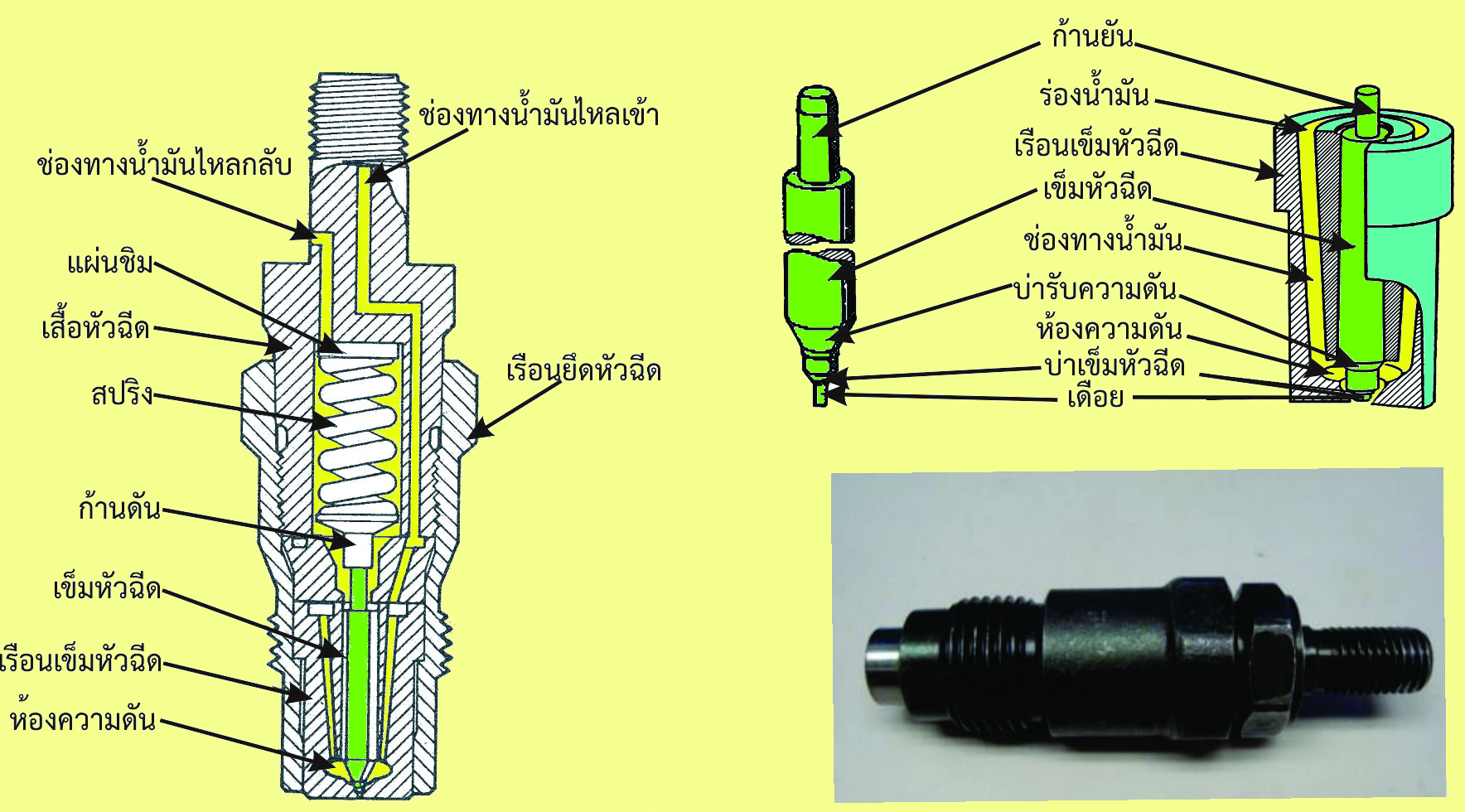 หัวฉีดแบบเดือย (รูปที่ 5.5) ประกอบด้วยชุดเข็มหัวฉีด (Nozzle) บ่ารอง (Spacer) สปริง (Spring) ก้านดัน (Push rod) แผ่นชิม (Shim)   และเรือนยึดหัวฉีด (Retaining nut) เรือนยึดหัวฉีดจะมีลักษณะเป็นเกลียว  เพื่อทำหน้าที่ยึดหัวฉีดเข้ากับฝาสูบ หัวฉีดแบบนี้นิยมนำไปใช้กับเครื่องยนต์ดีเซลที่มีห้องเผาไหม้แบบล่วงหน้า (Pre-combustion chamber) และห้องเผาไหม้แบบหมุนวน (Swirl chamber type) การควบคุมปริมาณการฉีดนํ้ามันจะขึ้นอยู่กับขนาดรูของเข็มหัวฉีด และความแข็งของสปริง สปริงจะทำหน้าที่ควบคุมความดันในการเปิดเข็มหัวฉีด ความแข็งของสปริงสามารถปรับตั้งได้ด้วยแผ่นชิม
รูปที่ 1.9 ลักษณะของห้องเผาไหม้แบบโดยตรงรูปแบบต่าง ๆ
รูปที่ 5.5 ส่วนประกอบของหัวฉีดแบบเดือย
66568899
1
ชุดเข็มหัวฉีดแบบเดือยธรรมดา (Standard pintle nozzle type) หัวฉีดแบบเดือยธรรมดา (รูปที่ 5.7) จะประกอบด้วยเรือนเข็มหัวฉีด และเข็มหัวฉีด ลักษณะของเข็มหัวฉีดที่ด้านปลายจะมีเดือยเป็นรูปทรงกรวย หรือทรงกระบอก และเมื่อประกอบเข้ากับเรือนเข็มหัวฉีด เดือยของเข็มหัวฉีดจะโผล่ออกมาเล็กน้อย เดือยที่ยื่นออกมาก็เพื่อให้นํ้ามันเชื้อเพลิงที่ฉีดออกมาเป็นลักษณะรูปวงแหวน และยังช่วยทำความสะอาดรูที่เรือนเข็มหัวฉีดไม่ให้เกิดเขม่าสะสมที่ตำแหน่งนี้ การออกแบบรูปร่างเดือยเข็มหัวฉีดให้แตกต่างกัน จะทำให้นํ้ามันเชื้อเพลิงที่ฉีดออกมาแทรกซึมเข้าไปผสมกับอากาศในห้องเผาไหม้ได้เป็นอย่างดี มุมการกระจายของการฉีดนํ้ามันเชื้อเพลิงจะอยู่ระหว่าง 0-60 องศา
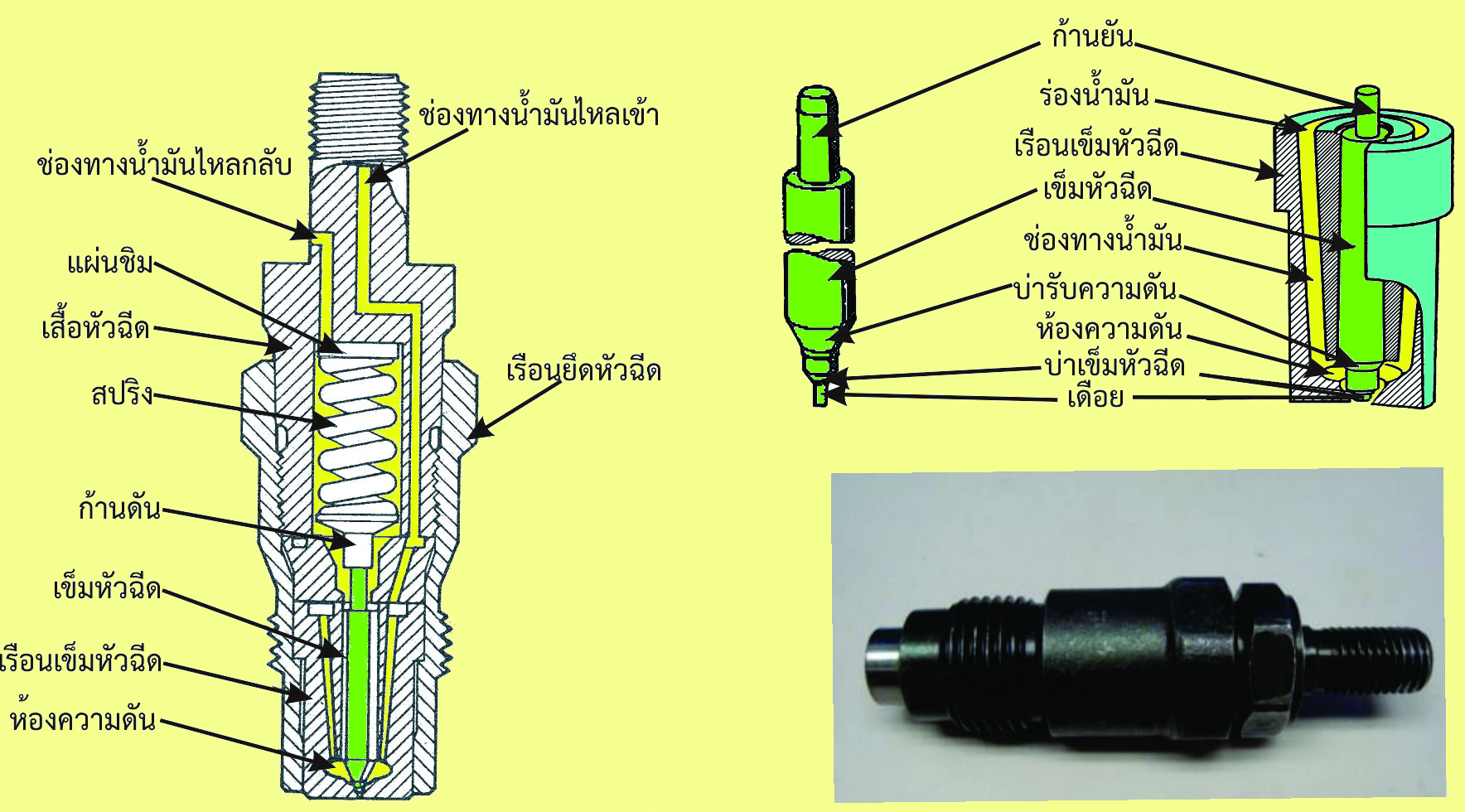 1
2
3
เพิ่มคุณค่าให้กับตนเอง
มีอำนาจในการดึงดูด
ก่อให้เกิดสุขภาพจิตที่ดี
หลักพื้นฐานของงานบริการ
ชุดเข็มหัวฉีดแบบเดือย (Pintle Nozzle Type)
1.1  ความรู้เกี่ยวกับบุคลิกภาพภายนอก
หัวฉีดแบบเดือย (รูปที่ 5.5) ประกอบด้วยชุดเข็มหัวฉีด (Nozzle)  บ่ารอง (Spacer) สปริง (Spring) ก้านดัน (Push rod) แผ่นชิม (Shim) และเรือนยึดหัวฉีด (Retaining nut) เรือนยึดหัวฉีดจะมีลักษณะเป็นเกลียว  เพื่อทำหน้าที่ยึดหัวฉีดเข้ากับฝาสูบ หัวฉีดแบบนี้นิยมนำไปใช้กับเครื่องยนต์ดีเซลที่มีห้องเผาไหม้แบบล่วงหน้า (Pre-combustion chamber) และห้องเผาไหม้แบบหมุนวน (Swirl chamber type) การควบคุมปริมาณการฉีดนํ้ามันจะขึ้นอยู่กับขนาดรูของเข็มหัวฉีด และความแข็งของสปริง สปริงจะทำหน้าที่ควบคุมความดันในการเปิดเข็มหัวฉีด ความแข็งของสปริงสามารถปรับตั้งได้ด้วยแผ่นชิม
การแสดงออกของบุคลิกภาพที่เด่นชัดกระทำได้ ดังนี้
รูปที่ 5.6 ลักษณะของชุดเข็มหัวฉีดแบบเดือย
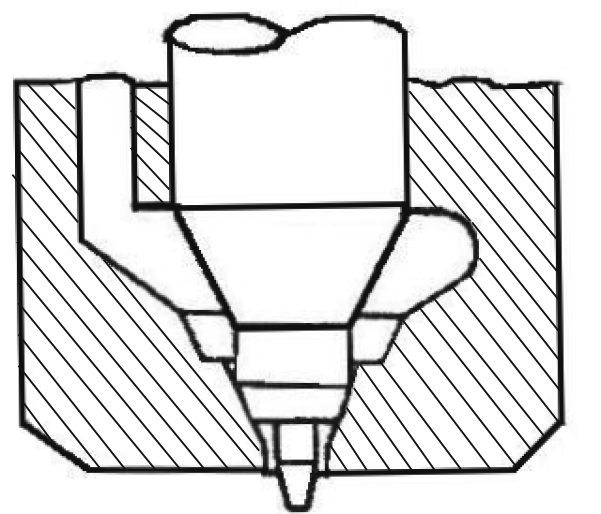 รูปที่ 5.7 ภาพตัด ลักษณะของชุดเข็มหัวฉีดแบบเดือยธรรมดา
66568899
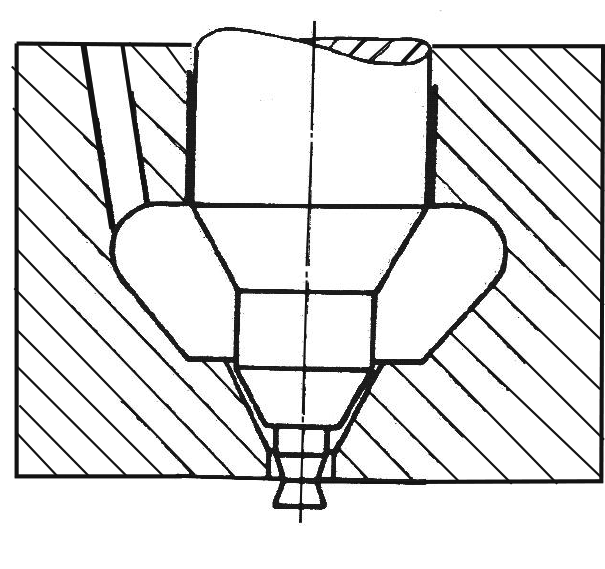 รูปที่ 5.8 ภาพตัด ลักษณะของชุดเข็มหัวฉีดแบบเดือยหน่วงเวลา
2
ชุดเข็มหัวฉีดแบบเดือยหน่วงเวลา (Throttle pintle nozzle type) หัวฉีดแบบเดือยหน่วงเวลา (รูปที่ 5.8) ที่ส่วนปลายของเข็มหัวฉีดจะมีลักษณะพิเศษเป็นรูปเรียว หรือเป็นขั้น ซึ่งลักษณะดังกล่าวจะทำให้พื้นที่หน้าตัดของรูที่เรือนเข็มหัวฉีดค่อย ๆ ถูกเปิด จึงทำให้นํ้ามันเชื้อเพลิงถูกฉีดออกมาแบ่งออกเป็น 2 ช่วงกล่าวคือ เมื่อเริ่มต้นการฉีดนํ้ามันเชื้อเพลิง ปริมาณนํ้ามันจะถูกฉีดเข้าไปภายในห้องเผาไหม้เพียงเล็กน้อย (รูปที่ 5.9) และเมื่อเข็มหัวฉีดเคลื่อนตัวสูงขึ้นใกล้จะสิ้นสุดการฉีด อัตราการฉีดนํ้ามันเชื้อเพลิงก็จะเพิ่มมากขึ้น (รูปที่ 5.10)
1
2
3
เพิ่มคุณค่าให้กับตนเอง
มีอำนาจในการดึงดูด
ก่อให้เกิดสุขภาพจิตที่ดี
หลักพื้นฐานของงานบริการ
1.1  ความรู้เกี่ยวกับบุคลิกภาพภายนอก
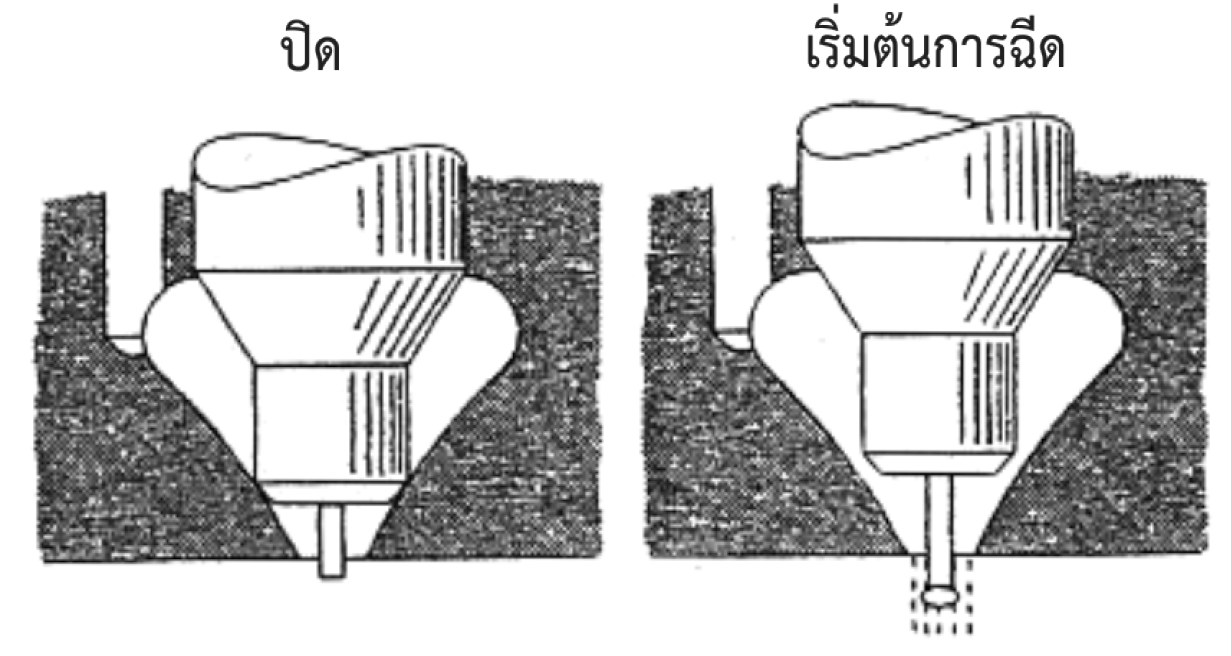 การแสดงออกของบุคลิกภาพที่เด่นชัดกระทำได้ ดังนี้
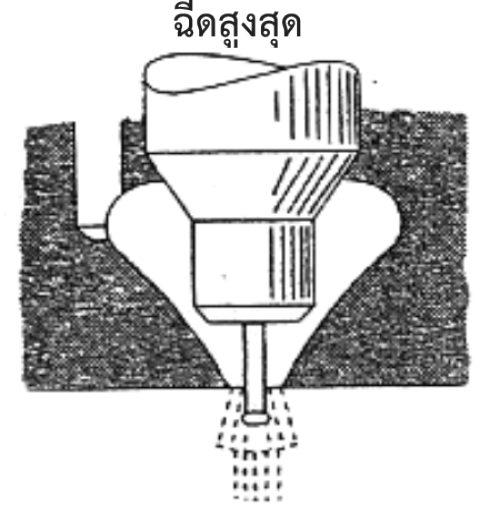 รูปที่ 5.9 ภาพตัดการฉีดนํ้ามันเชื้อเพลิงในช่วงเริ่มต้น
รูปที่ 5.10 ภาพตัดการฉีดนํ้ามันเชื้อเพลิงเมื่อเข็มหัวฉีดยกตัวสูงขึ้น
ห้องเผาไหม้ที่นิยมใช้ในเครื่องยนต์ดีเซล มีดังนี้
5.2
หัวฉีดแบบรู (Hole Nozzle Type)
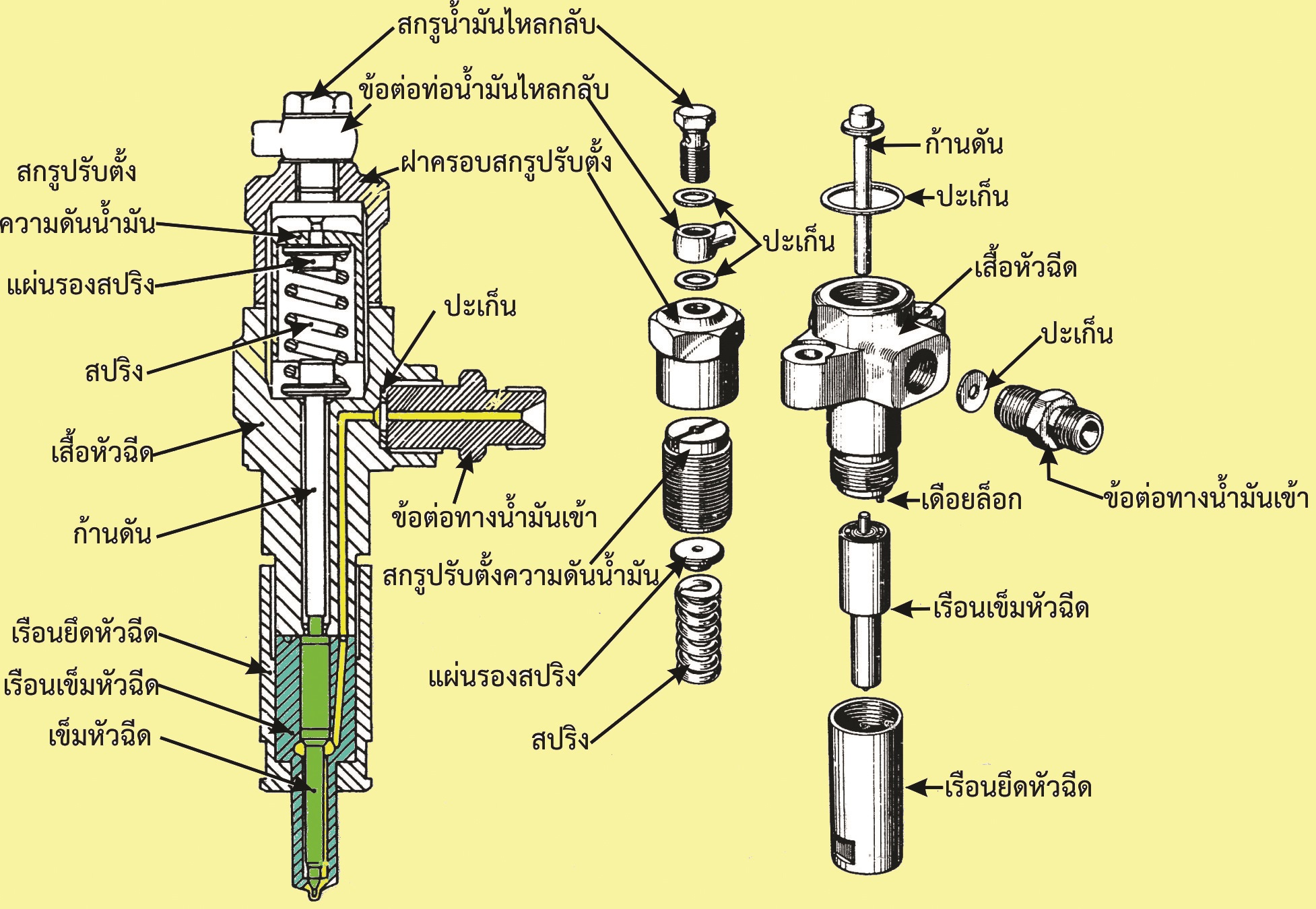 หัวฉีดแบบรู (รูปที่ 5.11) นิยมนำไปใช้กับเครื่องยนต์ดีเซลที่มีห้องเผาไหม้แบบโดยตรง (Direct injection) หัวฉีดแบบนี้จะมีความดันเริ่มเปิดเข็มหัวฉีดมากกว่าแบบเดือย คืออยู่ระหว่าง 150 – 200 กิโลกรัมต่อตารางเซนติเมตร (kg/cm2) ทั้งนี้ เพื่อต้องการให้ฝอยละอองของนํ้ามันกระจายไปในห้องเผาไหม้ได้อย่างทั่วถึง
1
2
3
เพิ่มคุณค่าให้กับตนเอง
มีอำนาจในการดึงดูด
ก่อให้เกิดสุขภาพจิตที่ดี
เสื้อสูบ (Cylinder Block)
รูปที่ 1.9 ลักษณะของห้องเผาไหม้แบบโดยตรงรูปแบบต่าง ๆ
รูปที่ 5.11 ส่วนประกอบหัวฉีดแบบรู
ห้องเผาไหม้ที่นิยมใช้ในเครื่องยนต์ดีเซล มีดังนี้
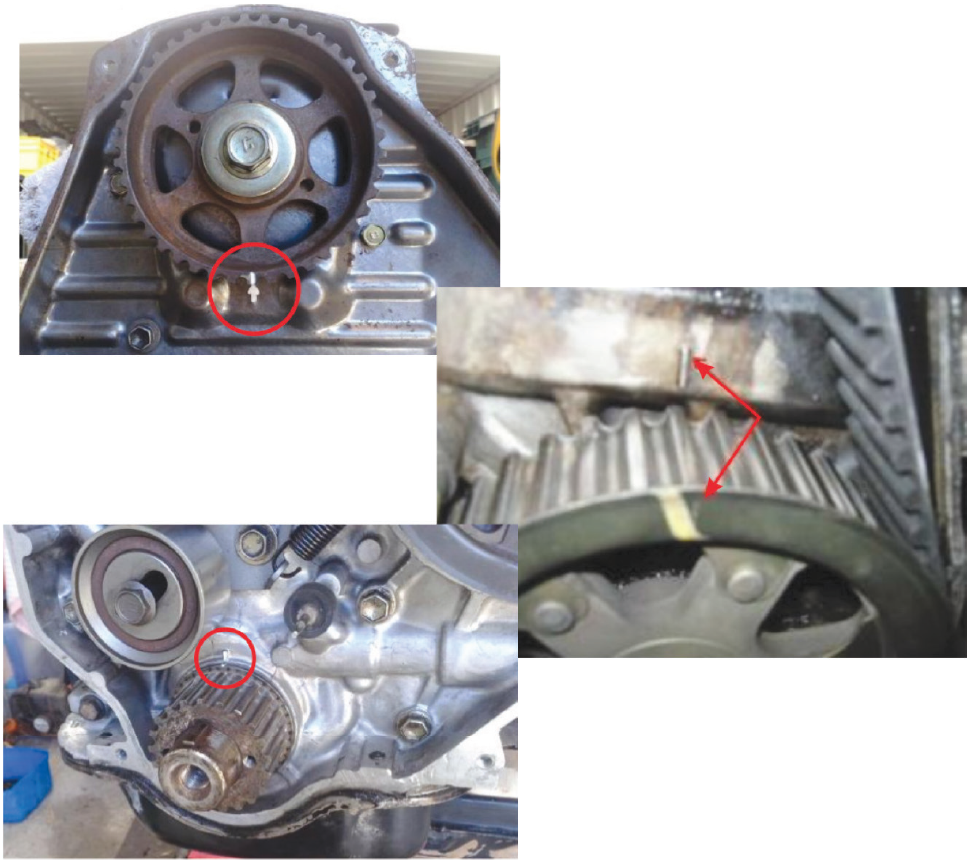 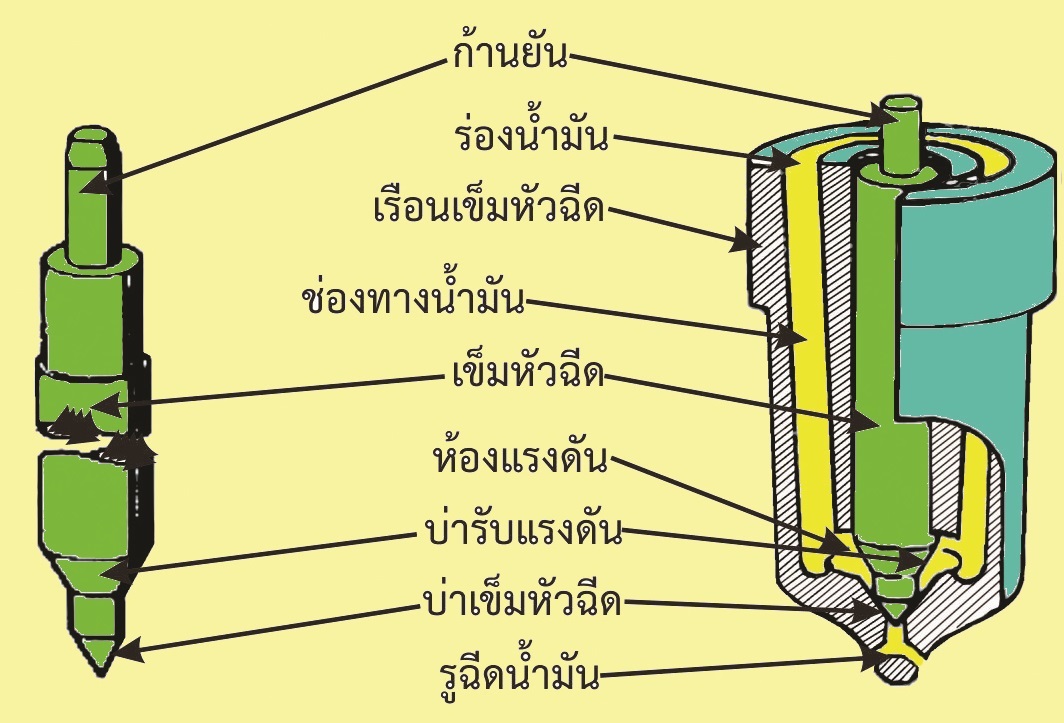 1
2
ชุดเข็มหัวฉีดแบบหลายรู (Multiple hole) ชุดเข็มหัวฉีดแบบหลายรู ตรงส่วนปลายของเรือนเข็มหัวฉีดจะเจาะรูตั้งแต่ 2 รูจนถึง 8 รู ทั้งนี้จำนวนขนาดเส้นผ่านศูนย์กลางและการจัดวางตำแหน่งของรู ขึ้นอยู่กับความต้องการของเครื่องยนต์ โดยทั่วไป ตำแหน่งการเจาะรูจะมี 1 รูที่เจาะในแนวแกนของจำนวนรูทั้งหมด ส่วนรูที่เหลือจะเจาะเป็นมุมรอบ ๆ แนวแกน เพื่อให้นํ้ามันเชื้อเพลิงฉีดเข้าห้องเผาไหม้ได้กระจายอย่างทั่วถึง
ชุดเข็มหัวฉีดแบบรูเดียว (Single hole) โดยทั่วไปลักษณะของชุดเข็มหัวฉีดแบบรูเดียวจะเจาะรูฉีดนํ้ามันในแนวแกนตรงส่วนปลายของเรือนเข็มหัวฉีดเพียงรูเดียว และรูนี้จะถูกปิดด้วยเข็มหัวฉีด ขนาดของรูจะมีขนาดเส้นผ่านศูนย์กลางตั้งแต่ 0.2 มิลลิเมตรขึ้นไป มุมการกระจายของเชื้อเพลิงจะอยู่ประมาณ 5-15 องศา
1
2
3
เพิ่มคุณค่าให้กับตนเอง
มีอำนาจในการดึงดูด
ก่อให้เกิดสุขภาพจิตที่ดี
ชุดเข็มหัวฉีดแบบรู (Hole Nozzle Type)
การประกอบเฟืองไทมิง
รูปที่ 5.12 ลักษณะของชุดเข็มหัวฉีดแบบรู
รูปที่ 1.9 ลักษณะของห้องเผาไหม้แบบโดยตรงรูปแบบต่าง ๆ
ห้องเผาไหม้ที่นิยมใช้ในเครื่องยนต์ดีเซล มีดังนี้
เครื่องทดสอบหัวฉีด
6.
5.1
หัวฉีดแบบเดือย (Pintle Nozzle Type)
การตรวจสอบหัวฉีดก็เพื่อหาสาเหตุข้อขัดข้อง หรือตรวจสภาพของหัวฉีดว่า อยู่ในสภาพที่พร้อมใช้งานหรือไม่ ในการตรวจสอบหัวฉีดจะตรวจสอบด้วยเครื่องทดสอบหัวฉีด (Nozzle tester) (รูปที่ 5.15) (หัวฉีดแบบธรรมดา) ซึ่งสามารถตรวจสอบความดันเริ่มเปิดเข็มหัวฉีด (Opening pressure) การรั่วซึม (Leakage) และรูปแบบของฝอยละออง (Spray pattern)
1
2
3
เพิ่มคุณค่าให้กับตนเอง
มีอำนาจในการดึงดูด
ก่อให้เกิดสุขภาพจิตที่ดี
เสื้อสูบ (Cylinder Block)
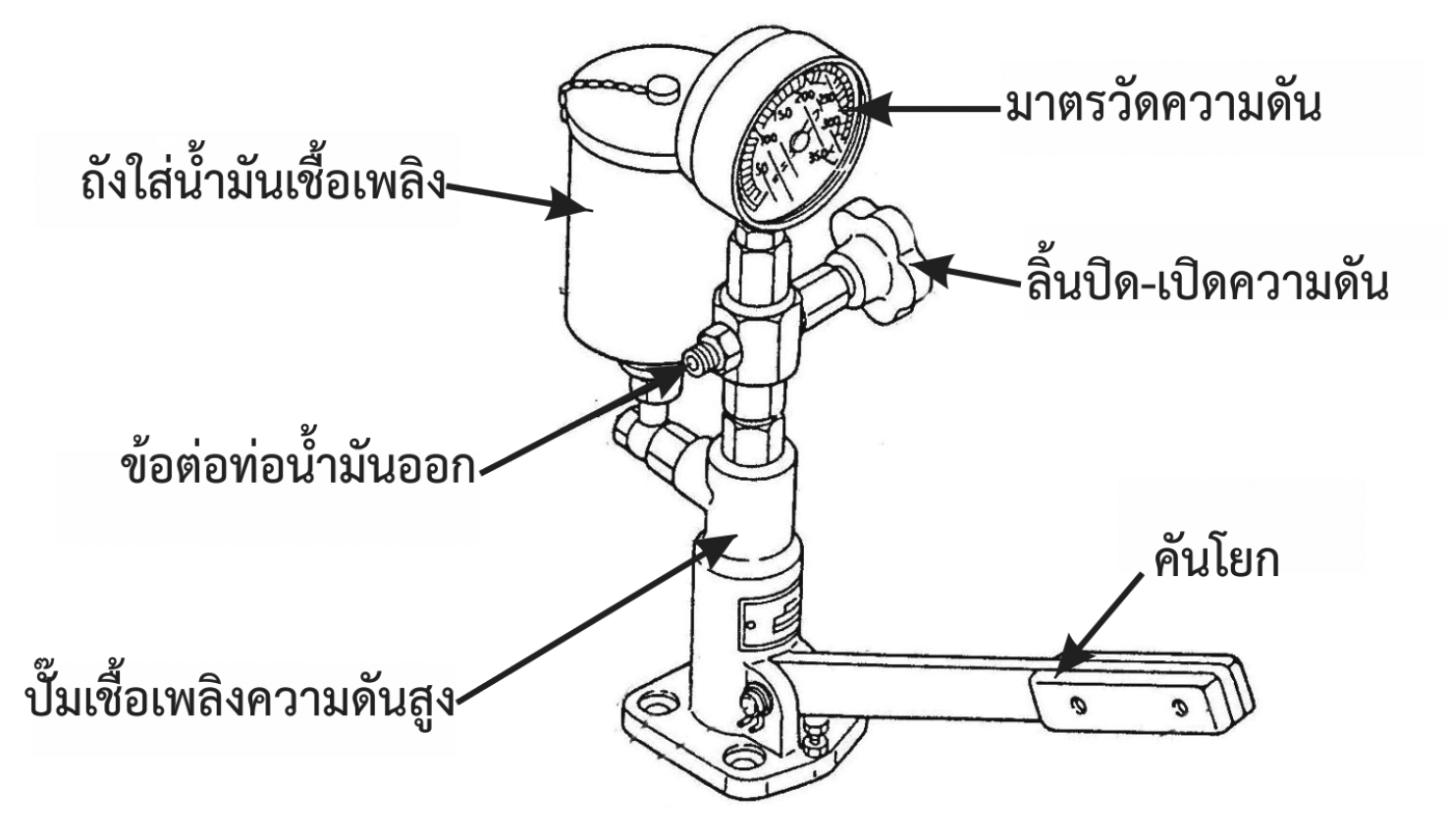 รูปที่ 5.15 ลักษณะของเครื่องทดสอบหัวฉีด
รูปที่ 1.9 ลักษณะของห้องเผาไหม้แบบโดยตรงรูปแบบต่าง ๆ
ห้องเผาไหม้ที่นิยมใช้ในเครื่องยนต์ดีเซล มีดังนี้
เครื่องทดสอบหัวฉีดประกอบด้วยปั๊มเชื้อเพลิงความดันสูง (Pump plunger) ซึ่งทำงานด้วยคันโยก (Hand operating lever) มาตรวัดความดัน (Pressure gage) ถังเก็บนํ้ามัน (Fuel tank) ภายในมีกรองเชื้อเพลิง (Fuel filter) ท่อส่งนํ้ามัน (Pressure outlet) และลิ้นปิด-เปิดความดัน (Shut-off valve) ซึ่งสามารถตัดและต่อช่องทางความดันนํ้ามันระหว่างถังเก็บนํ้ามันกับมาตรวัดความดันด้วยการหมุนตามเข็มหรือทวนเข็มนาฬิกา
	การตรวจสอบความดันเริ่มเปิดเข็มหัวฉีดเป็นการตรวจสอบค่าความดันนํ้ามันของหัวฉีด ว่าเป็นไปตามค่ากำหนดของเครื่องยนต์รุ่นนั้น ๆ หรือไม่ ถ้าค่าความดันไม่ได้ตามค่ากำหนด ก็จะต้องปรับตั้งความดันเริ่มเปิดเข็มหัวฉีดใหม่ ถ้าความดันเริ่มเปิดเข็มหัวฉีดไม่ถูกต้องจะมีผลต่อจังหวะการฉีด และปริมาณการฉีดนํ้ามันเชื้อเพลิง ถ้าความดันเริ่มเปิดเข็มหัวฉีดตํ่า จังหวะการฉีดล่วงหน้ามากและปริมาตรการฉีดนํ้ามันมาก ถ้าความดันเริ่มเปิดเข็มหัวฉีดสูง จังหวะการฉีดช้าและปริมาตรการฉีดน้อย (รูปที่ 5.16)
5.1
หัวฉีดแบบเดือย (Pintle Nozzle Type)
1
2
3
เพิ่มคุณค่าให้กับตนเอง
มีอำนาจในการดึงดูด
ก่อให้เกิดสุขภาพจิตที่ดี
เสื้อสูบ (Cylinder Block)
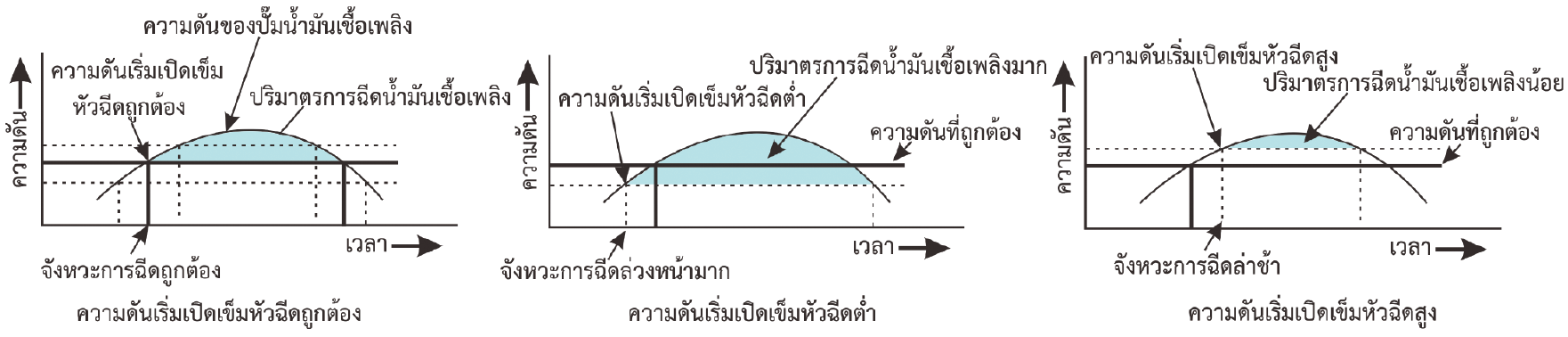 รูปที่ 1.9 ลักษณะของห้องเผาไหม้แบบโดยตรงรูปแบบต่าง ๆ
รูปที่ 5.16 ความดันเริ่มเปิดเข็มหัวฉีด